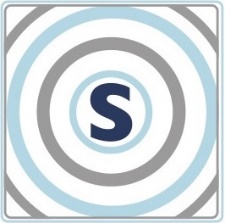 Van der Sanden   Asbestsanering BV
WORKSHOP ASBEST
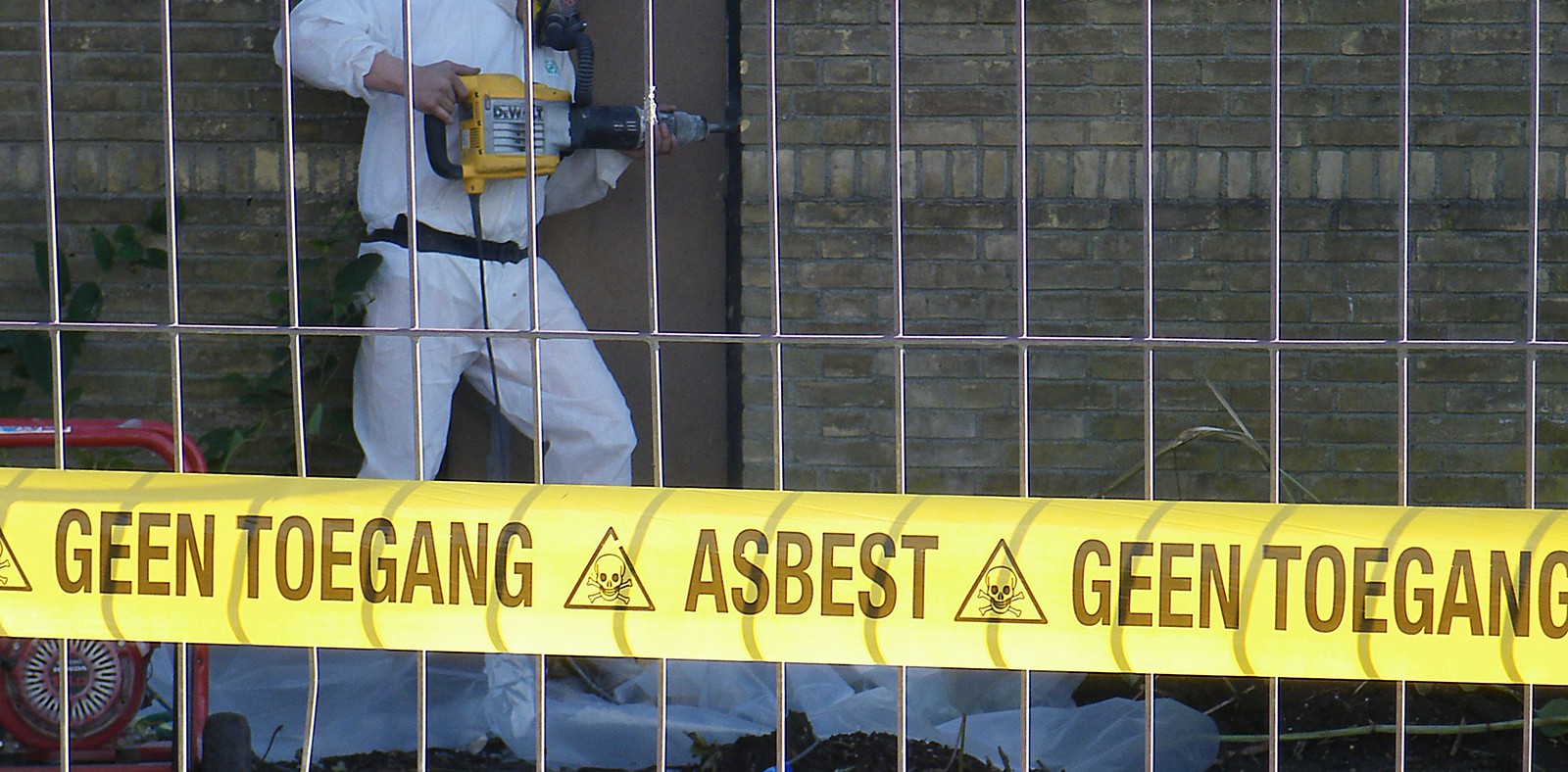 Bezitsinventarisatie, wat kun je er mee?
Bepalen saneringsstrategie
Opzetten communicatie richting bewoners en onderhoudsmedewerkers
Het risico op calamiteiten beperken
Opnemen kosten in meerjarenbegroting / kosten besparen bij juiste saneringsstrategie
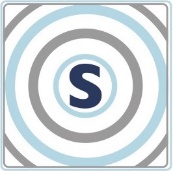 Van der Sanden   Asbestsanering BV
[Speaker Notes: Mogelijk is hiervoor meer dan één dia nodig]
Saneringsstrategie bepalen, hoe doe je dat?
Bepaal je saneringsmomenten op mutatie, groot onderhoud, directe sanering, projectsanering of sloop
Betrek partijen uit de markt voor het uitzetten van je strategie zoals:

saneringsbedrijven
inventarisatiebureaus
aannemers
onderhoudsbedrijven
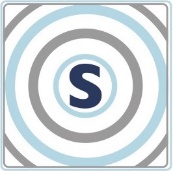 Van der Sanden   Asbestsanering BV
[Speaker Notes: Mogelijk is hiervoor meer dan één dia nodig]
Saneringsmoment bepalen
Het bepalen van het saneringsmoment is afhankelijk van verschillende factoren:

De staat van de toepassing
Risico’s op calamiteiten bij niet verwijderen
Bereikbaarheid van de toepassing
Benodigde vervolghandelingen na sanering
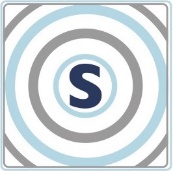 Van der Sanden   Asbestsanering BV
[Speaker Notes: Mogelijk is hiervoor meer dan één dia nodig]
Communicatie richting bewoners en onderhoudsmedewerkers
Wanneer een saneringsmoment is bepaald kan dit worden gecommuniceerd met de bewoners. Dit laat zien dat je als corporatie weet waar de risico’s liggen en dat deze volledig onder controle zijn. Dit stelt de bewoners gerust.
Als de onderhoudsmedewerkers volledig op de hoogte zijn van de aanwezigheid van asbest kunnen zij hier rekening mee houden. Dit vermindert de kans op calamiteiten.
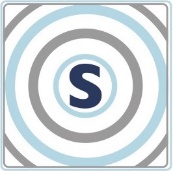 Van der Sanden   Asbestsanering BV
[Speaker Notes: Mogelijk is hiervoor meer dan één dia nodig]
Communicatie aandachtspunten
Visualiseren van de werksituatie met behulp van afbeeldingen
Voor de bewoners begrijpelijke taal gebruiken
Doe wat je zegt, wijk tijdens het werk niet teveel af van wat er vooraf is gecommuniceerd met de bewoners. Dit om misverstanden te voorkomen.
Vooraf goed bedenken of hetgeen er wordt gecommuniceerd met de bewoners ook werkbaar is.
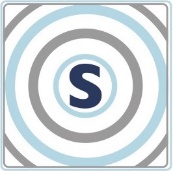 Van der Sanden   Asbestsanering BV
[Speaker Notes: Mogelijk is hiervoor meer dan één dia nodig]
Voorbeeldberekening bergingsdakenUitgaande van vervangen golfplaten 10/12m2 per berging
Kosten                		mutatie/reparatie	            Projectsanering
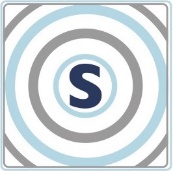 Van der Sanden   Asbestsanering BV
[Speaker Notes: Mogelijk is hiervoor meer dan één dia nodig]
Casus 1  bepalen juiste saneringsmoment
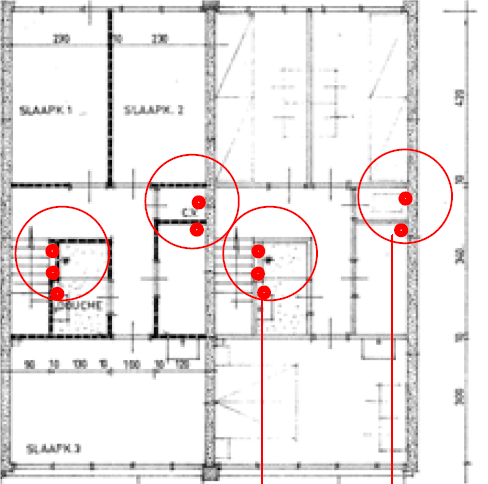 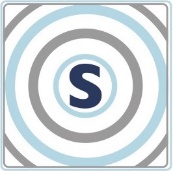 Van der Sanden   Asbestsanering BV
[Speaker Notes: Mogelijk is hiervoor meer dan één dia nodig]
Casus 1  bepalen juiste saneringsmoment
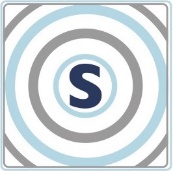 Van der Sanden   Asbestsanering BV
[Speaker Notes: Mogelijk is hiervoor meer dan één dia nodig]
Casus 2  bepalen juiste saneringsmoment
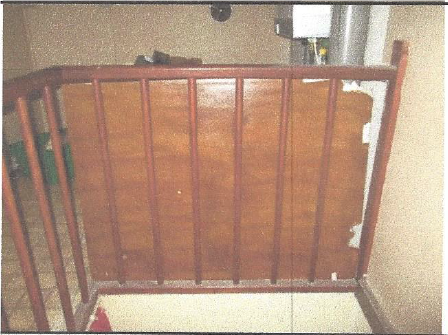 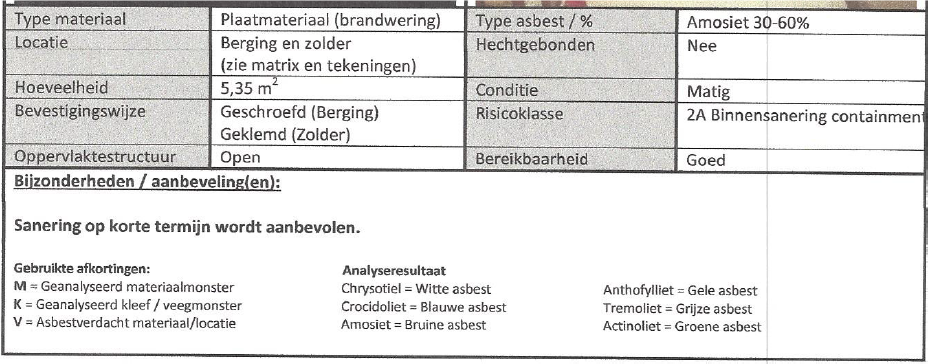 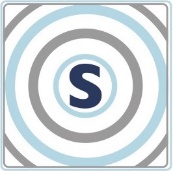 Van der Sanden   Asbestsanering BV
[Speaker Notes: Mogelijk is hiervoor meer dan één dia nodig]
Casus 2  bepalen juiste saneringsmoment
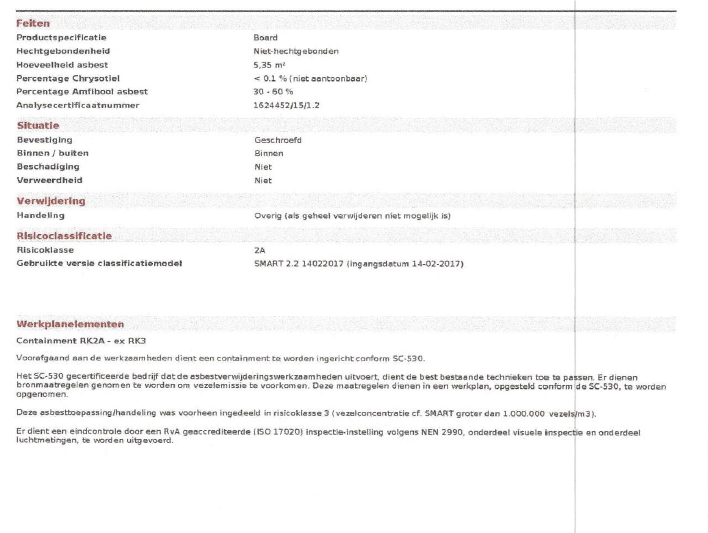 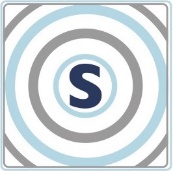 Van der Sanden   Asbestsanering BV
[Speaker Notes: Mogelijk is hiervoor meer dan één dia nodig]
Casus 3  bepalen juiste saneringsmoment
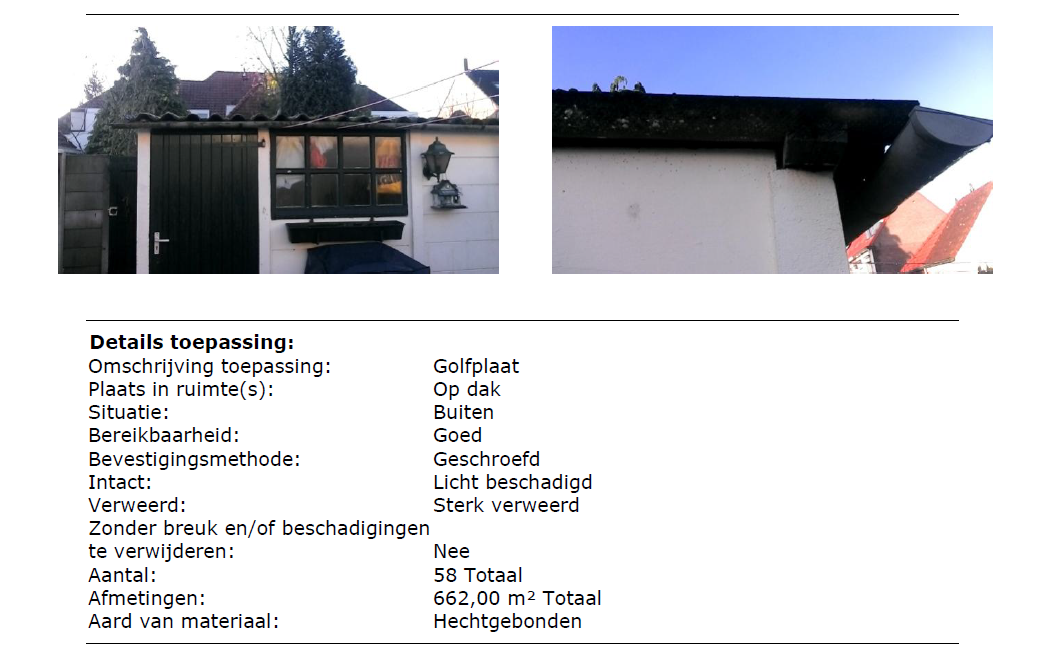 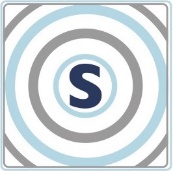 Van der Sanden   Asbestsanering BV
[Speaker Notes: Mogelijk is hiervoor meer dan één dia nodig]
Casus 3  bepalen juiste saneringsmoment
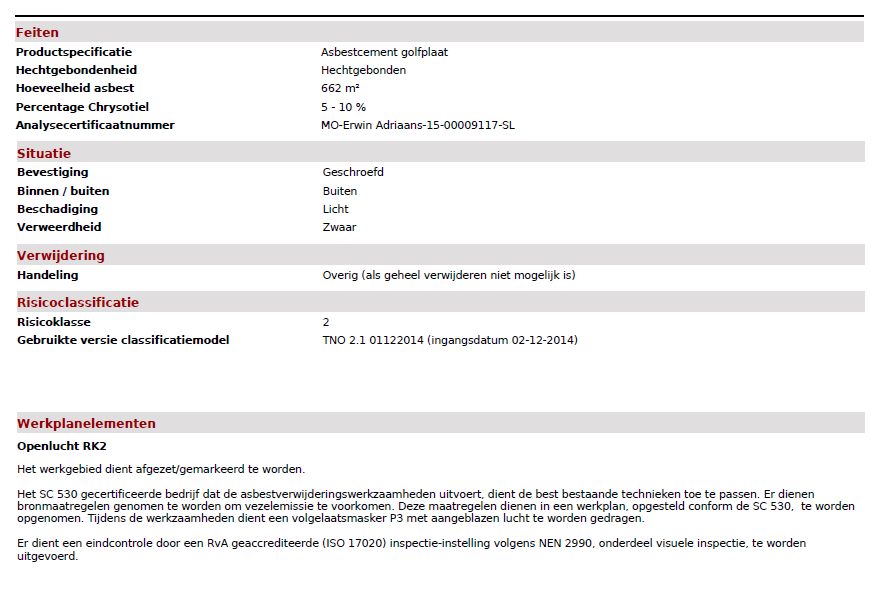 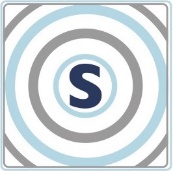 Van der Sanden   Asbestsanering BV
[Speaker Notes: Mogelijk is hiervoor meer dan één dia nodig]
Casus 4  bepalen juiste saneringsmoment
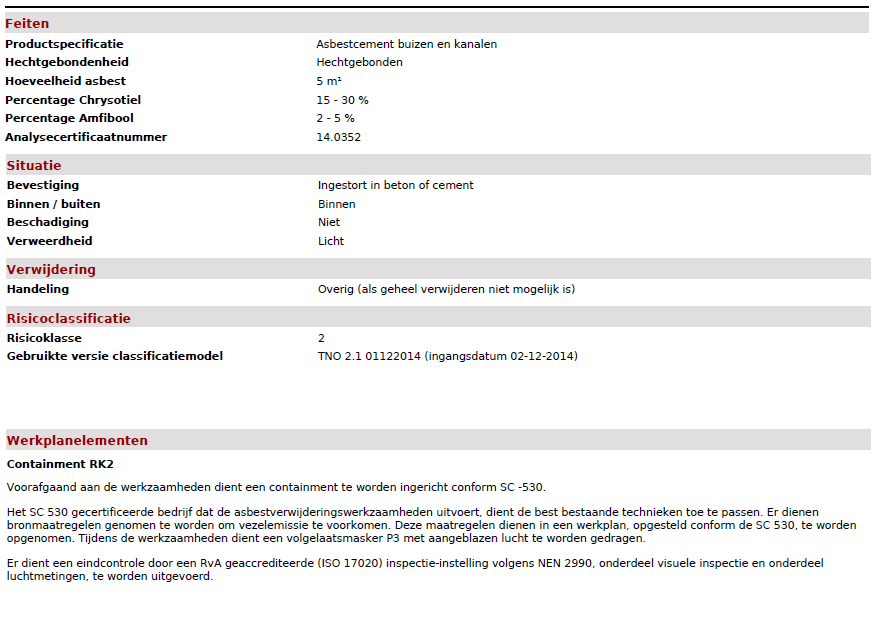 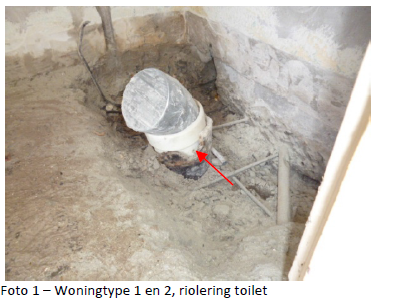 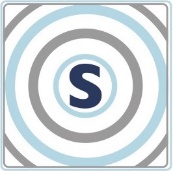 Van der Sanden   Asbestsanering BV
[Speaker Notes: Mogelijk is hiervoor meer dan één dia nodig]